Права дитини
Конвенція ООН про права дитини у малюнках
1989 р. ООН затвердила один важливий документ — Конвенцію про права дитини, в основу якої покладено принципи Декларації прав дитини 1959 р. В Україні ця Конвенція набула чинності з 27 вересня 1991 р.
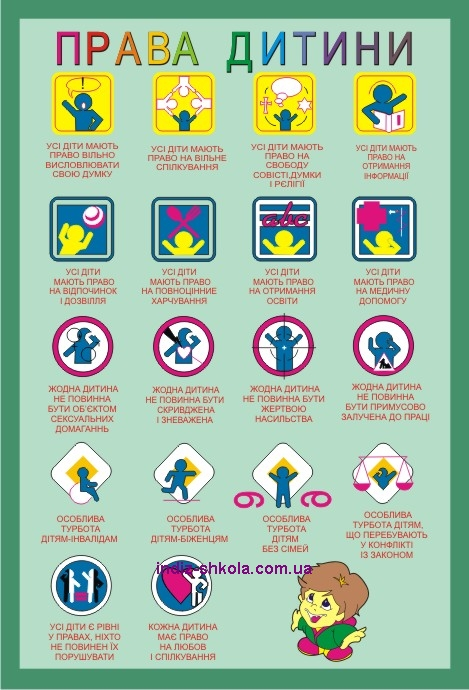 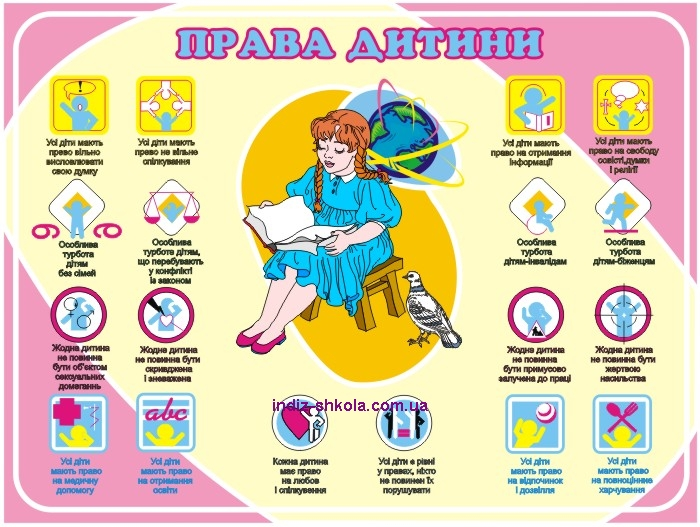 ПРАВА ДИНИНИ
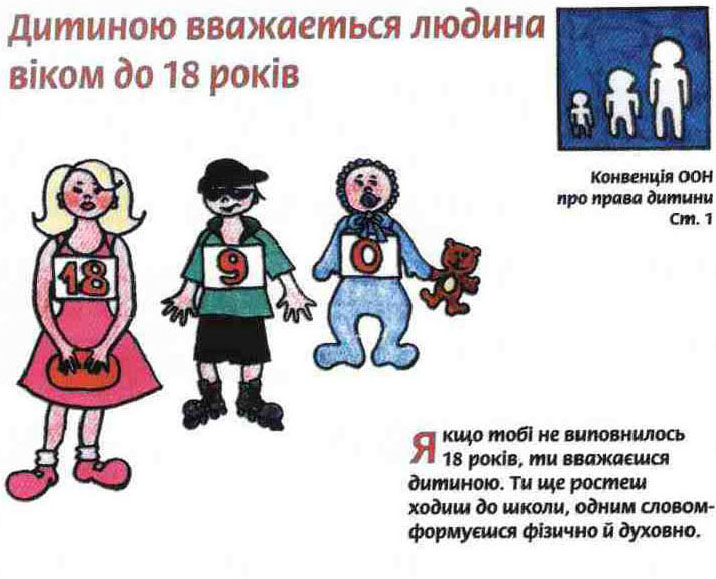 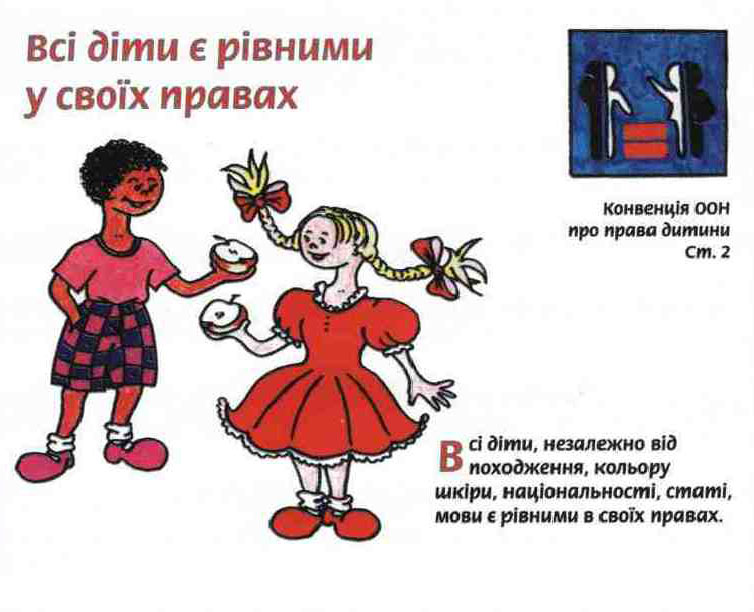 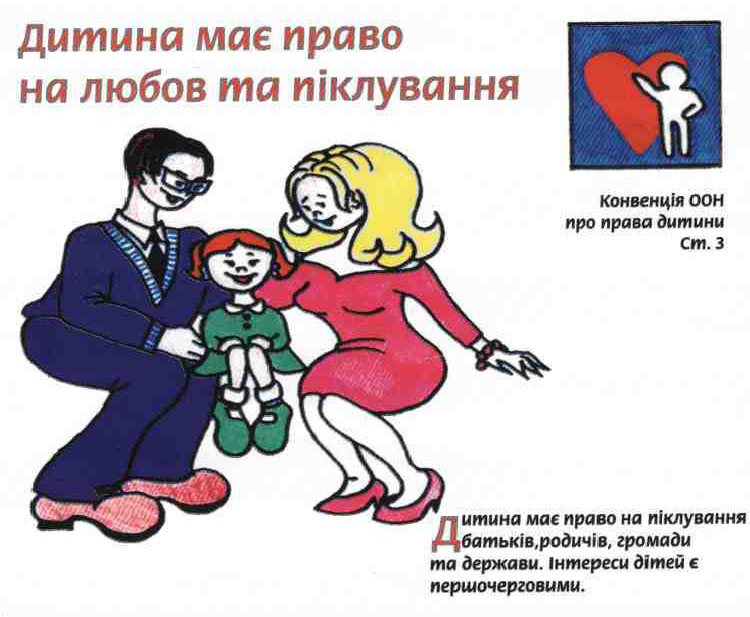 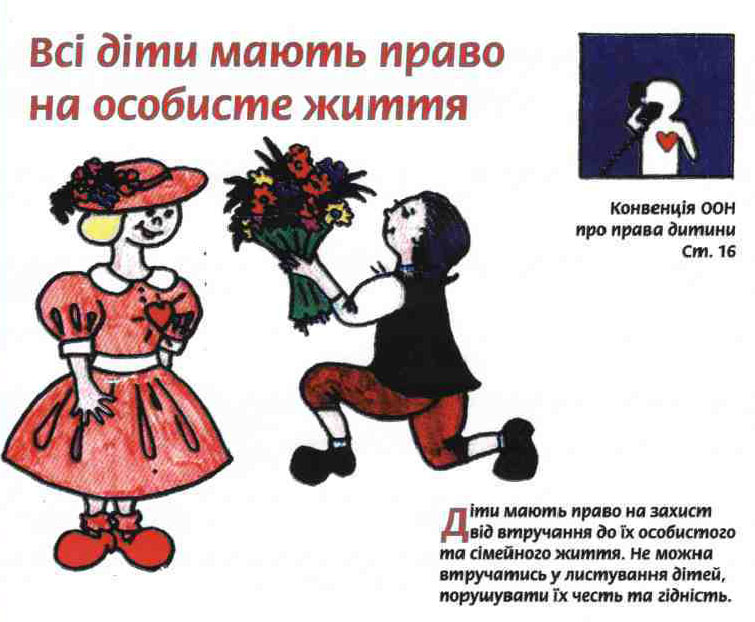 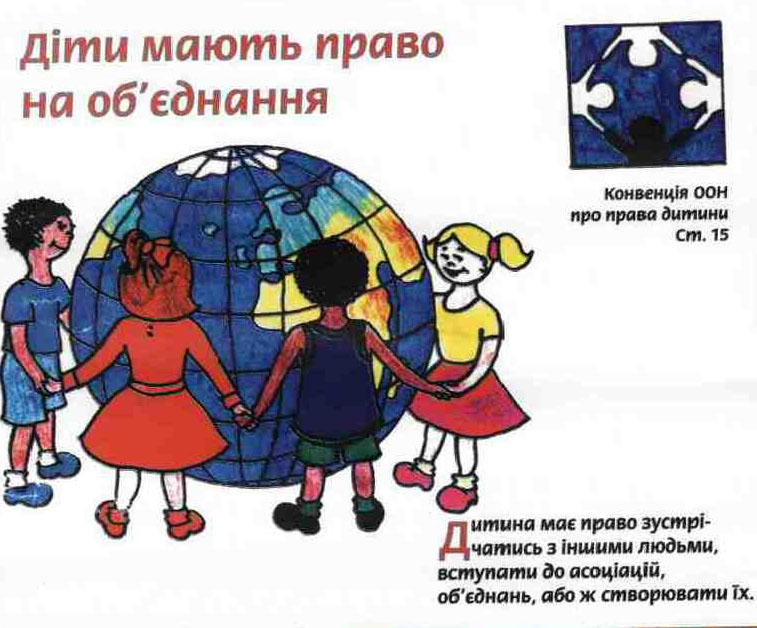 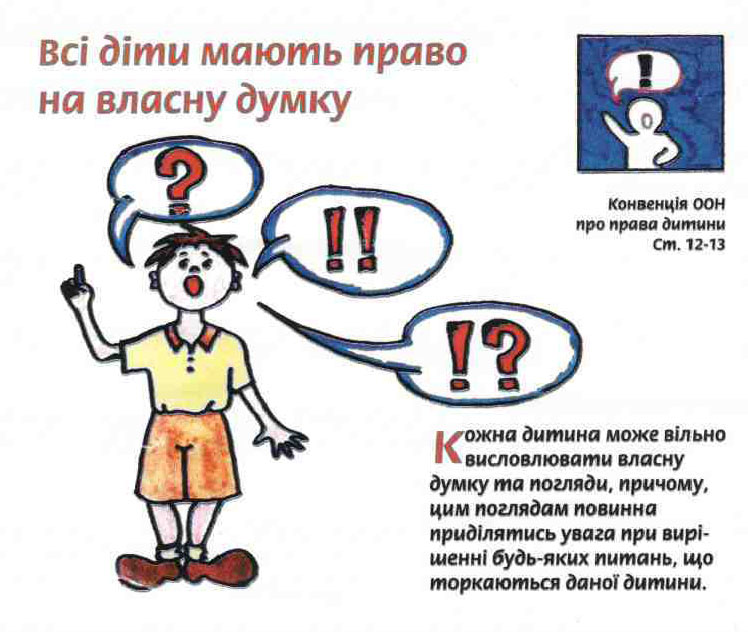 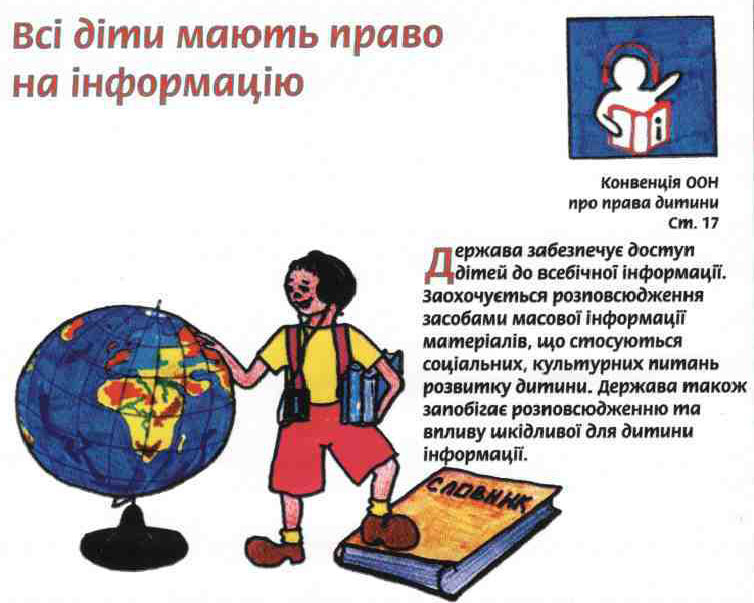 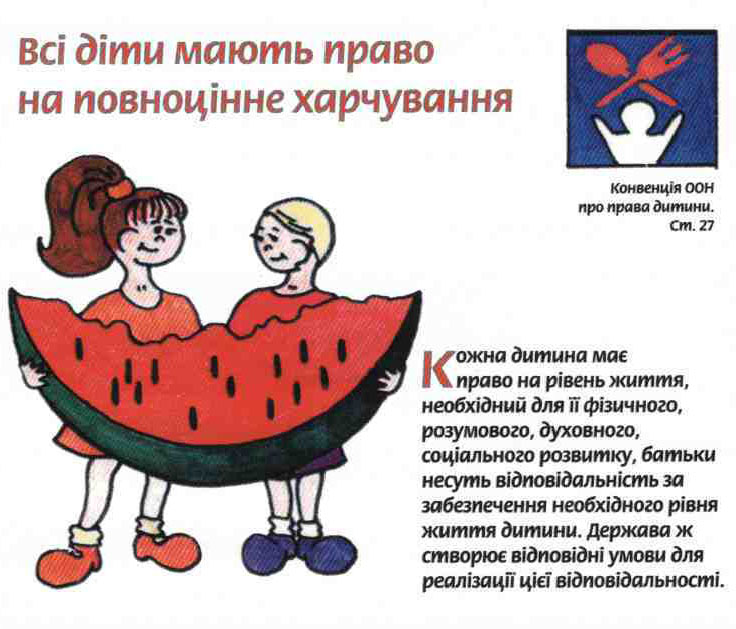 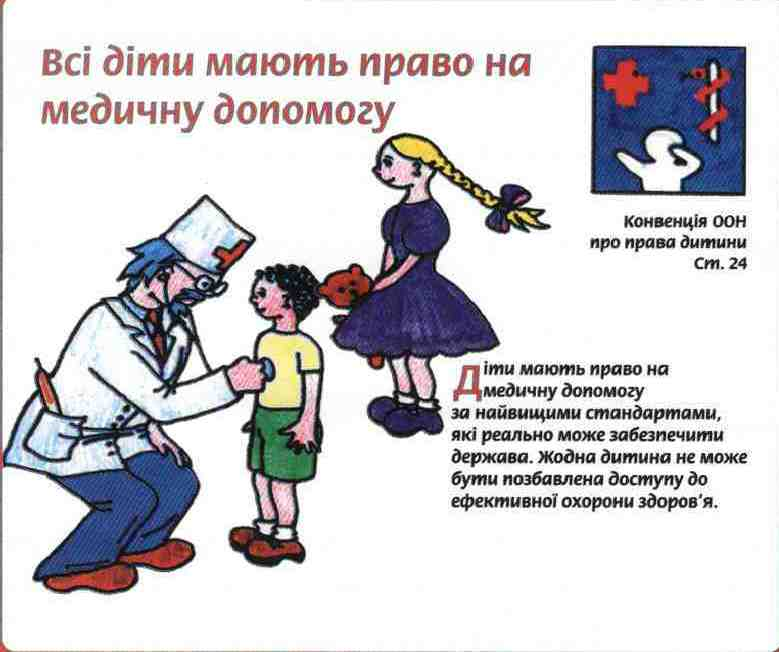 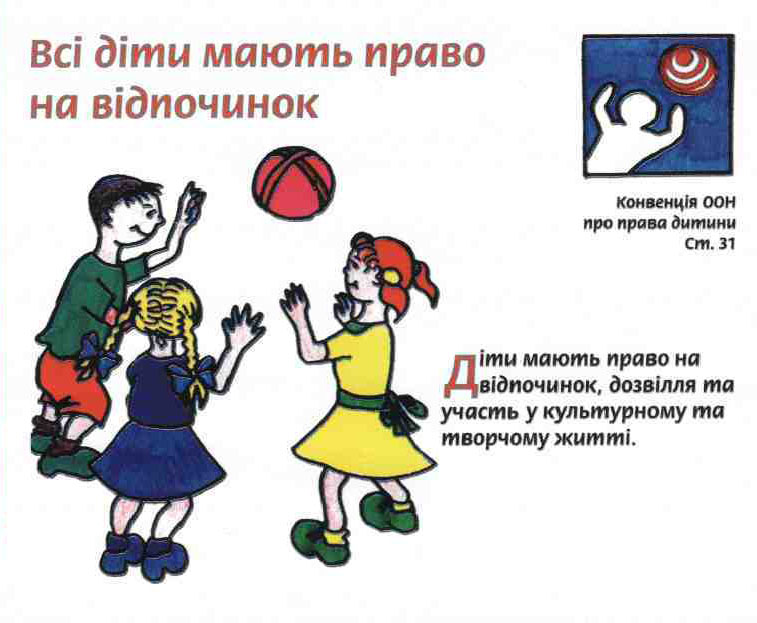 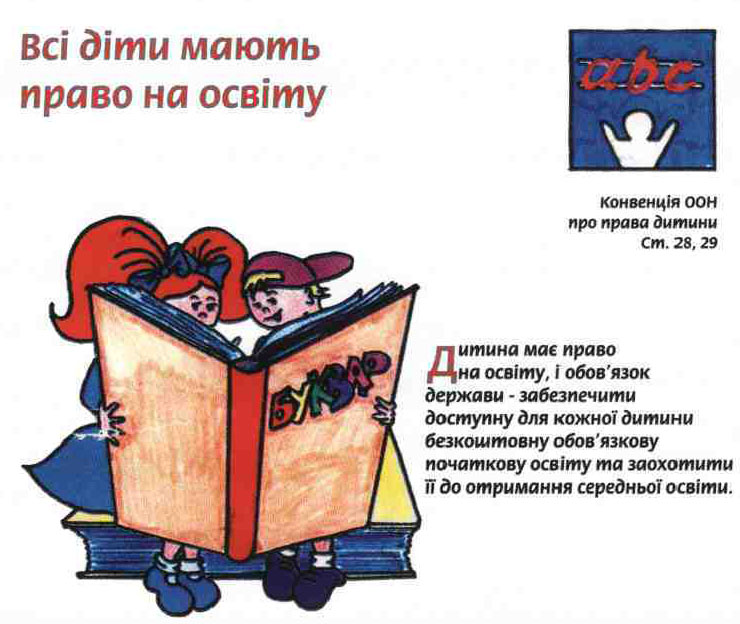 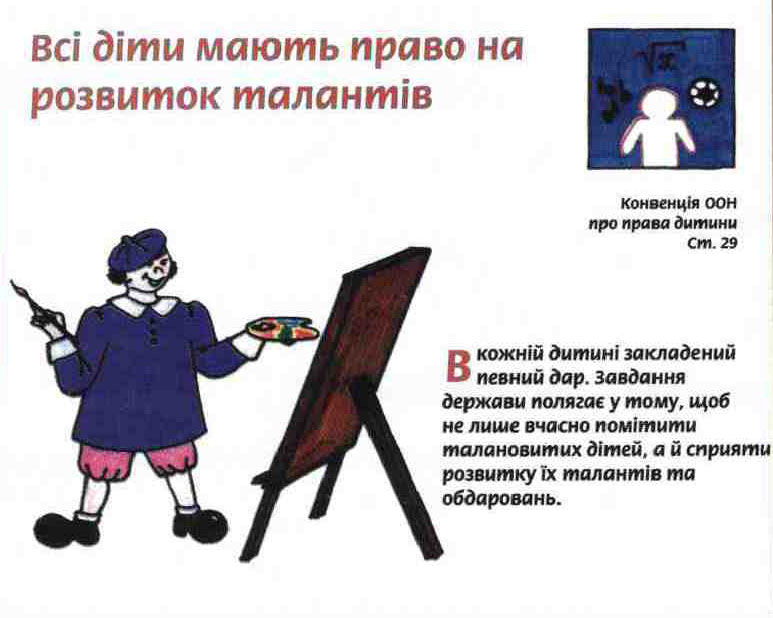 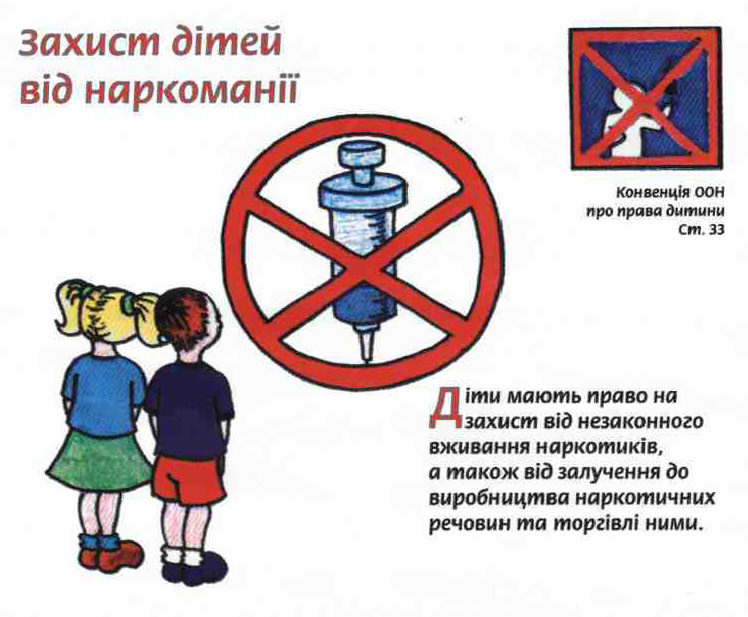 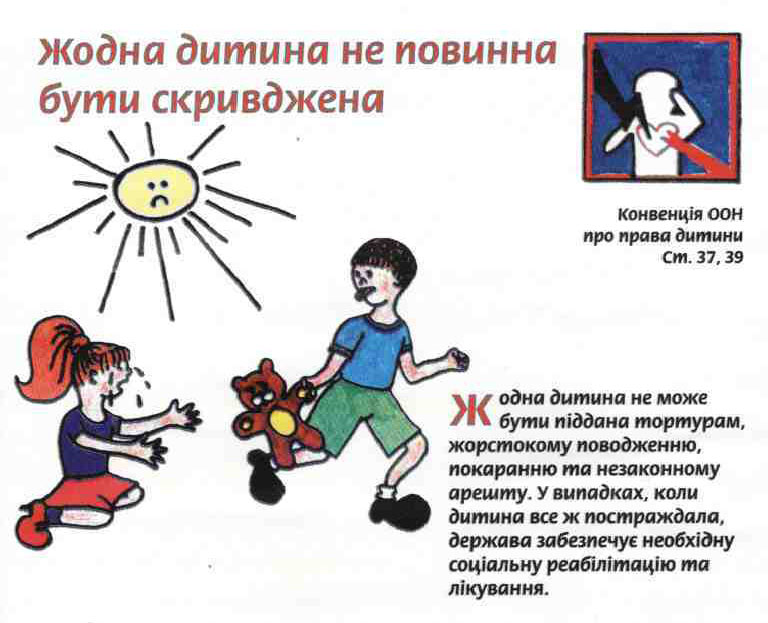 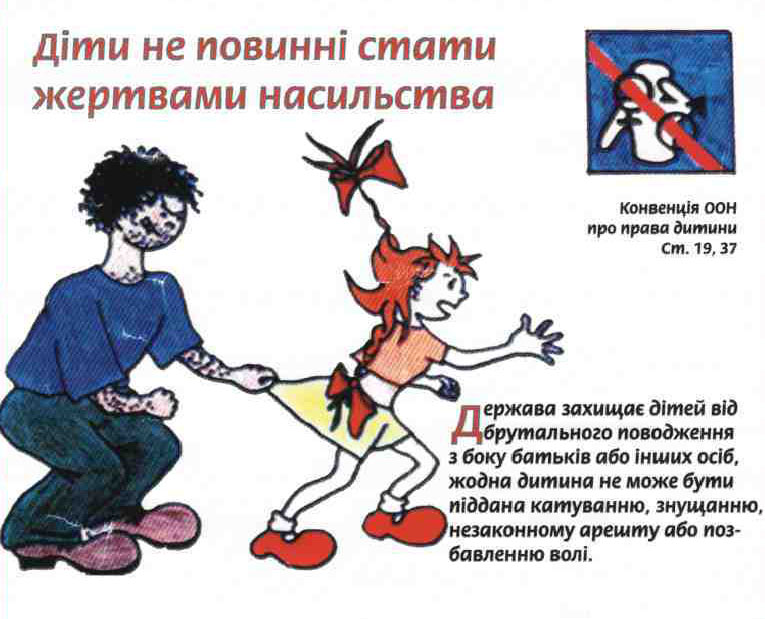 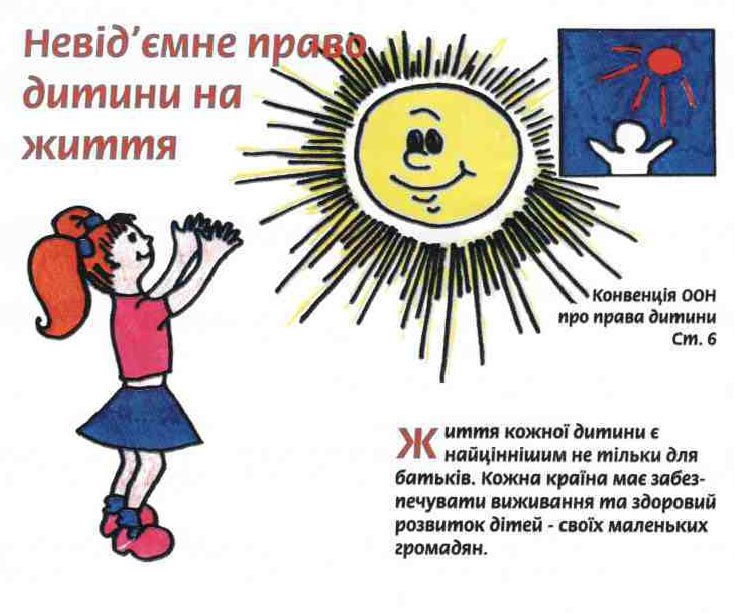 Ми знаємо свої права!!! Тому ми захищені!!!!
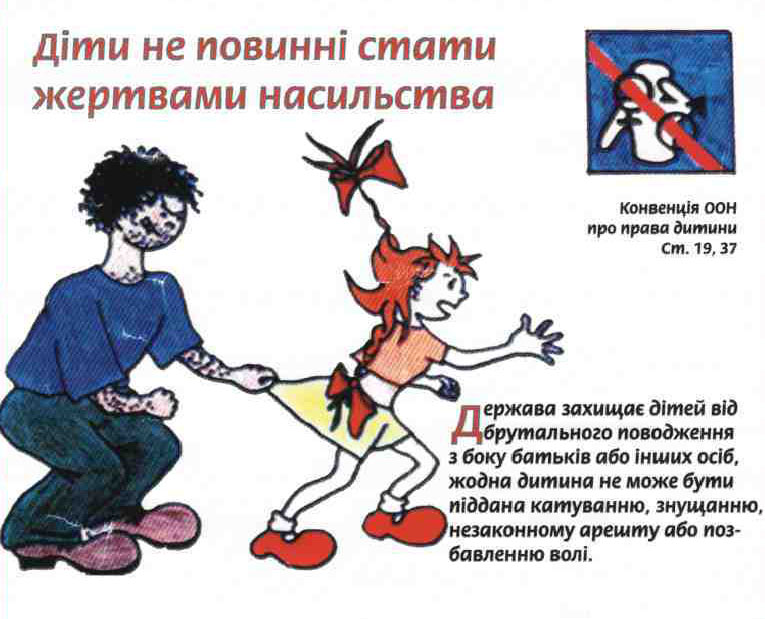 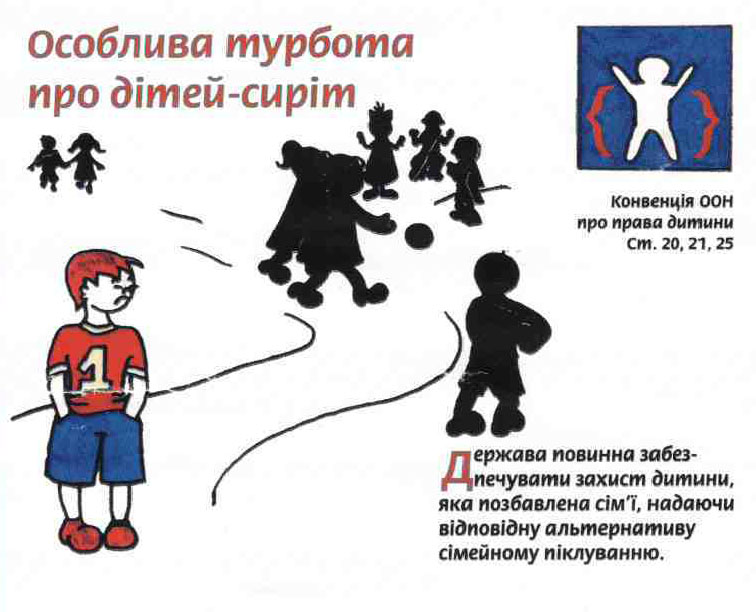 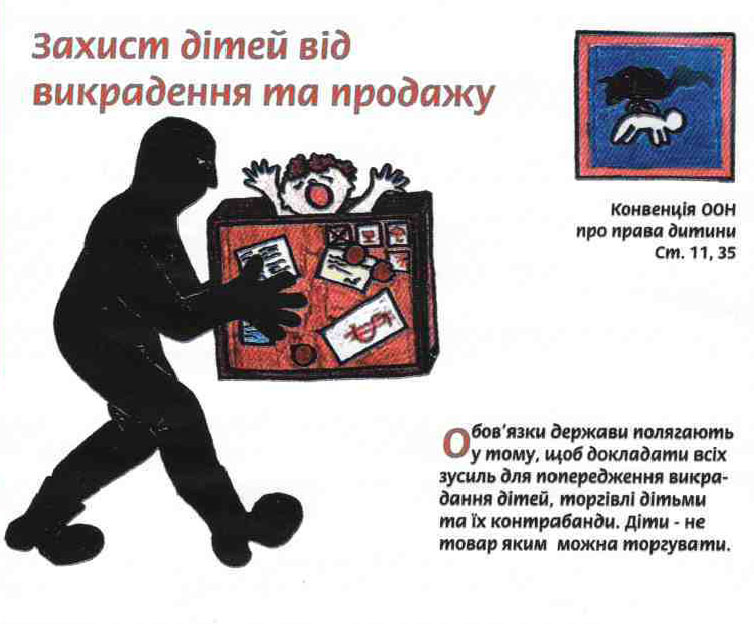 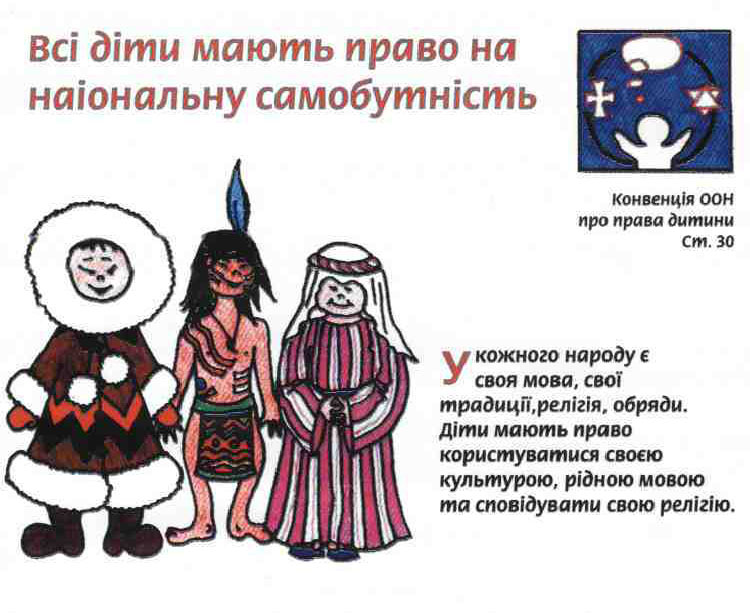 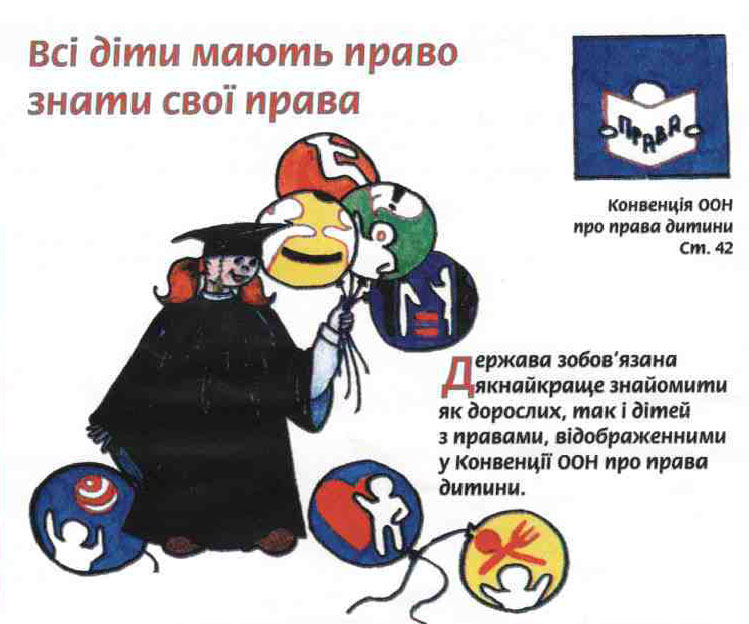 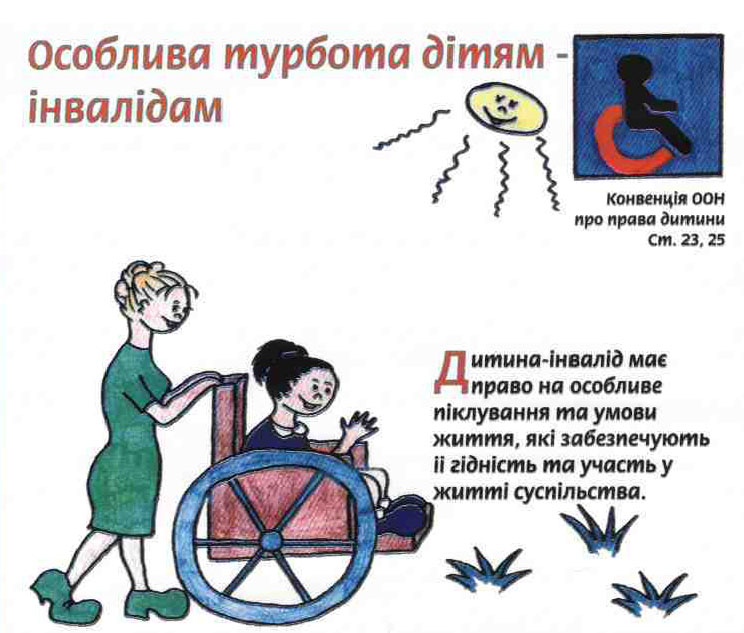 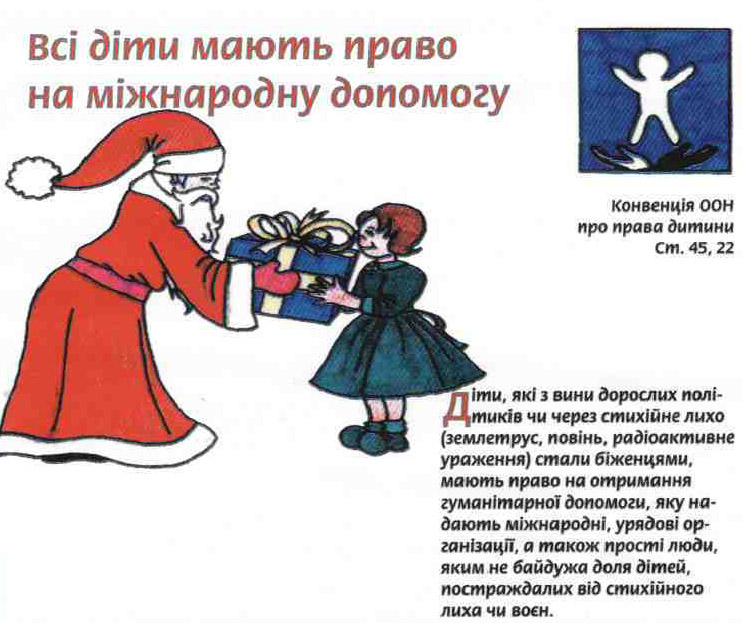